Podpora žáků s OMJ v SŠv podmínkách distančního vzdělávání
Michaela Jiroutová
Odkud čerpám
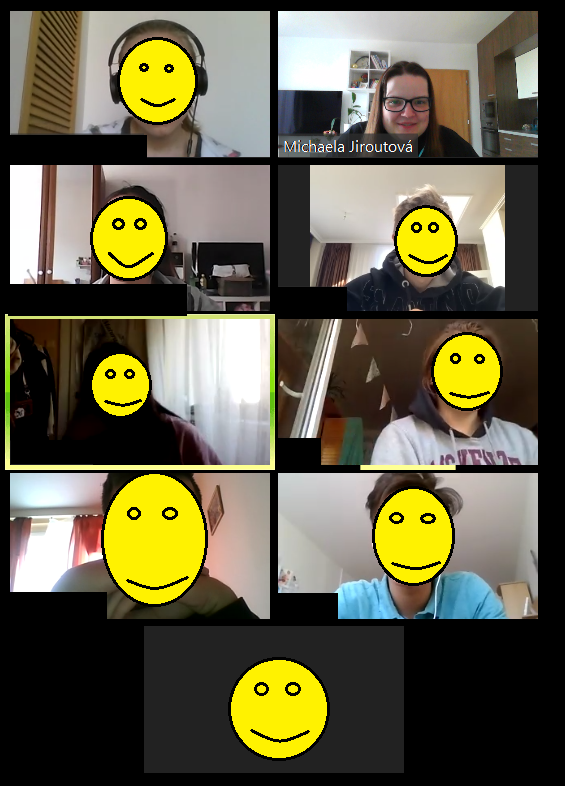 Vlastní zkušenosti z online výuky 
 	Přípravný kurz žáků s OMJ k maturitě z ČJL (jaro 2020)

Dobrá praxe SŠ: 
Obchodní akademie Dušní
Střední odborné učiliště gastronomie, U Krbu
SŠ BEAN
Trojské gymnázium
Hotelová škola, Vršovická

Rozdíl březen vs. říjen 2020
IZOLACE
OTRAVA - NUDA
OSAMĚLOST
ÚNAVA
PŘEHLCENÍ ÚKOLY
Ztráta každodenního kontaktu s běžnou češtinou
Málo českých kamarádů (nebo žádní)
Doma nikdo česky nemluví
Omezení na psanou komunikaci
Zhoršení vyjadřovacích schopností a sebevědomí v jazyce
PODPORA (nejen v češtině)
Úkoly a projekty pro dvojice (spolupráce po síti) – např. kulturní aktuality, charakteristiky postav, videa, interview…

Třídnické hodiny online – utužování kolektivu, kontakt, zábava

Online konzultace s vyučujícím (po online hodině, konzultační hodiny…) či dvojjazyčným asistentem 

Podpora na dosah – školní psycholog, výchovný poradce, 
				třídní učitel, další instituce

Přítel na telefonu – vrstevník – Buddy
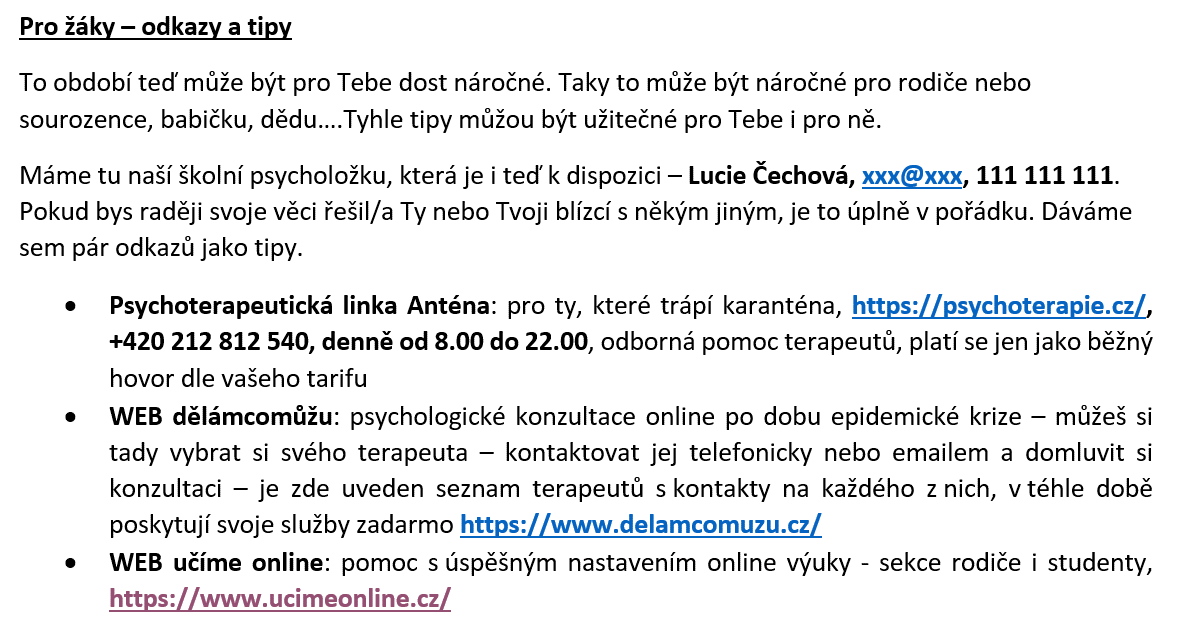 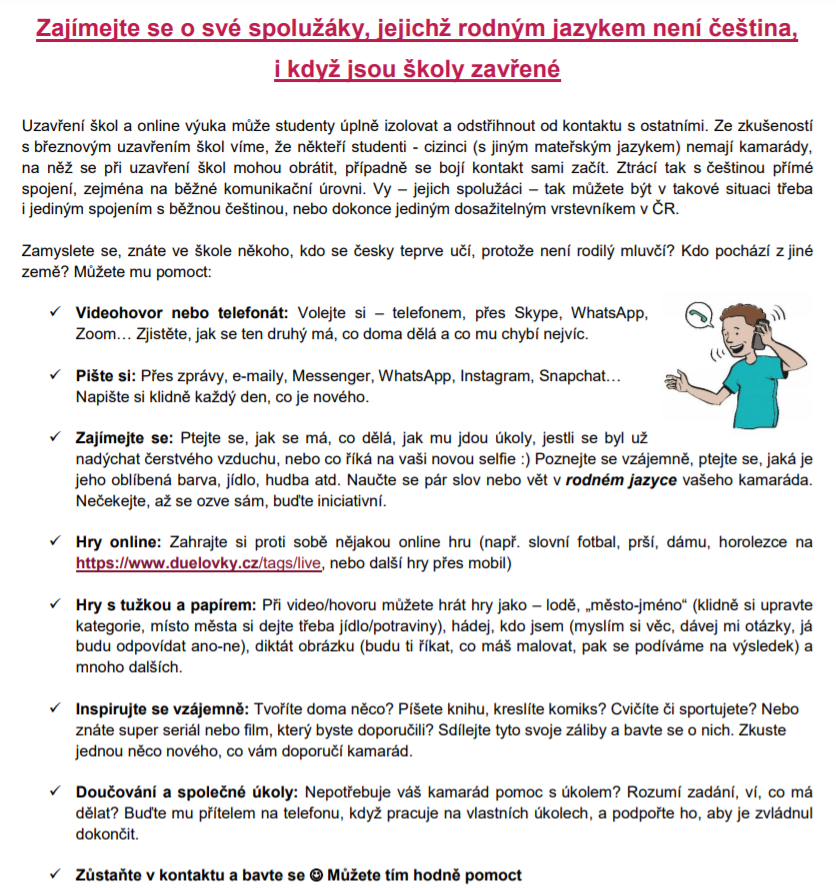 Buddy – parťák do nepohody
Parťák z řad studentů školy pro nově příchozí žáky s OMJ na školu – pomoc ve škole i mimo ni, neformální kamarádský vztah (někdo, na koho se mohou spolehnout)
V online výuce – podpora vrstevnické komunikace v češtině (ne nutně jen pro výuku)
Tipy pro české spolužáky  

Více k Buddy programu: https://www.inkluzivniskola.cz/buddy-program
Vliv koronaviru na komunikaci
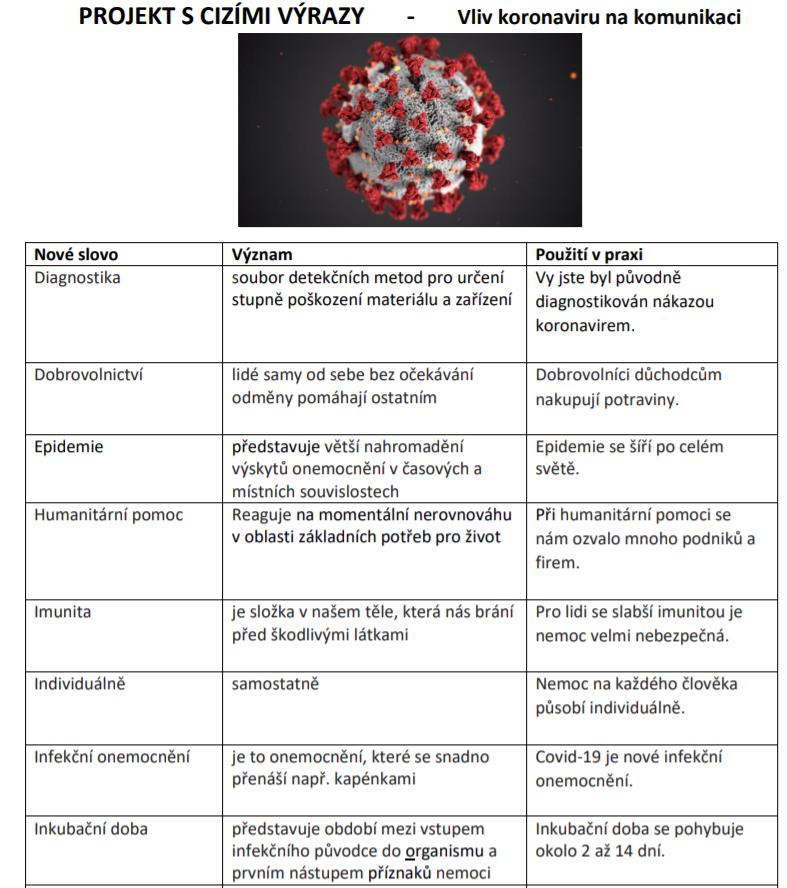 Studenti OA Dušní – slovníčky
https://www.oadusni.cz/vliv-koronaviru-na-komunikaci/
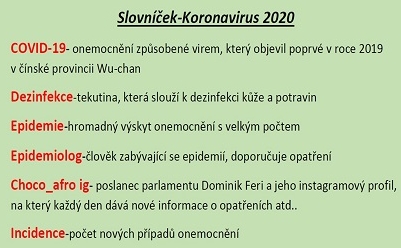 Online výuka
Během online setkávání co nejvíce zapojit aktivně (úkoly předem, společné řešení…) 

Doporučení ČJL: české filmy, divadelní hry, streamy, pracovní listy (zadání pro OMJ)

Doučování ČJ: šablony apod. – také online, především konverzace a procvičování
Využívání elektronických zdrojů a nástrojů:
Umimecesky.cz (anglicky, německy, matiku…) – sledování pokroků
Gramar.In - čeština, zeměpis (geograf.in), finance (zlatka.in), matematika (matika.in), kritické myšlení (trainbra.in).
PixWords
Kahoot
Flippity.net 
(videonávod v češtině: https://www.inkluzivniskola.cz/flippity)
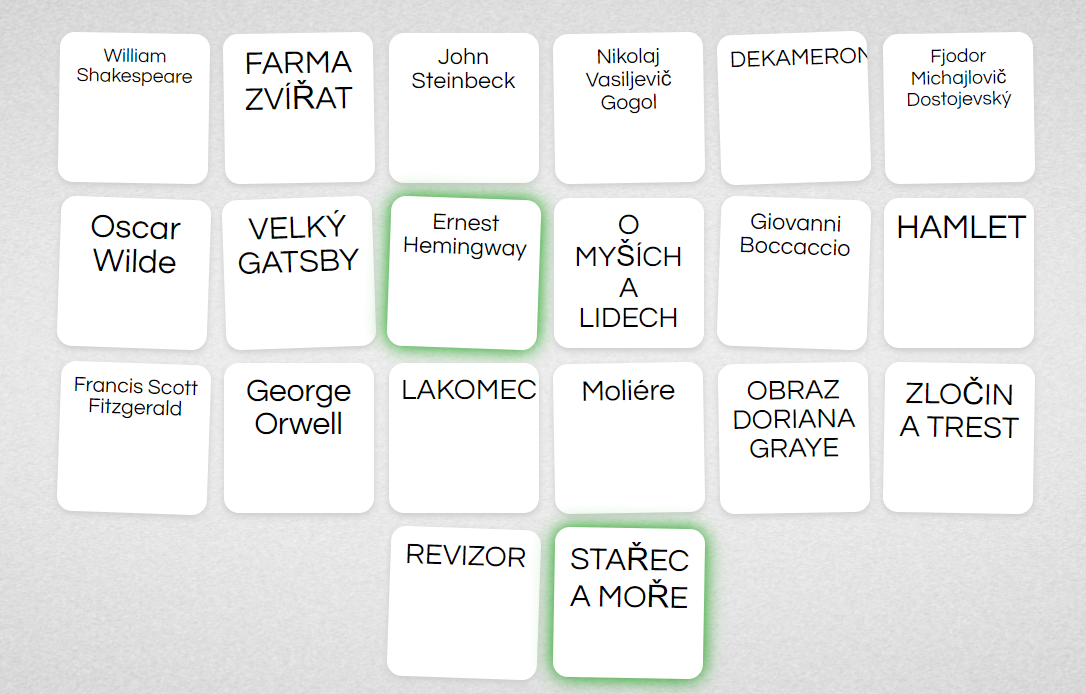 Sdílený dokument s osnovou hodiny a odkazy na cvičení 
usnadnění orientace v hodině
jasná struktura
vše se neodehrává jen na mluvené úrovni 
aktivizace studentů
současná práce na tomtéž (vidím, co kdo píše)
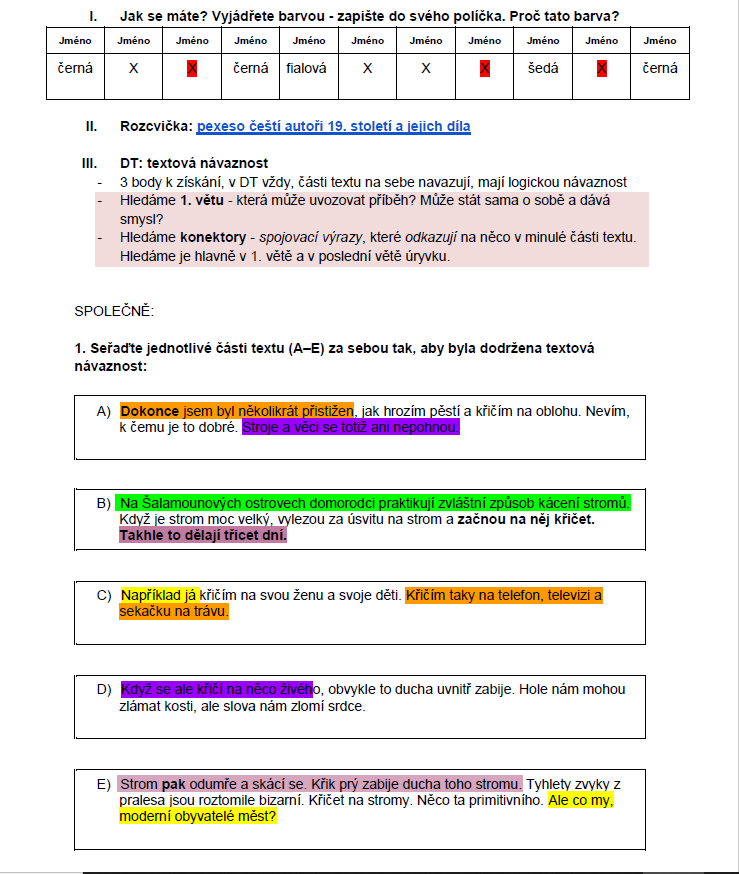 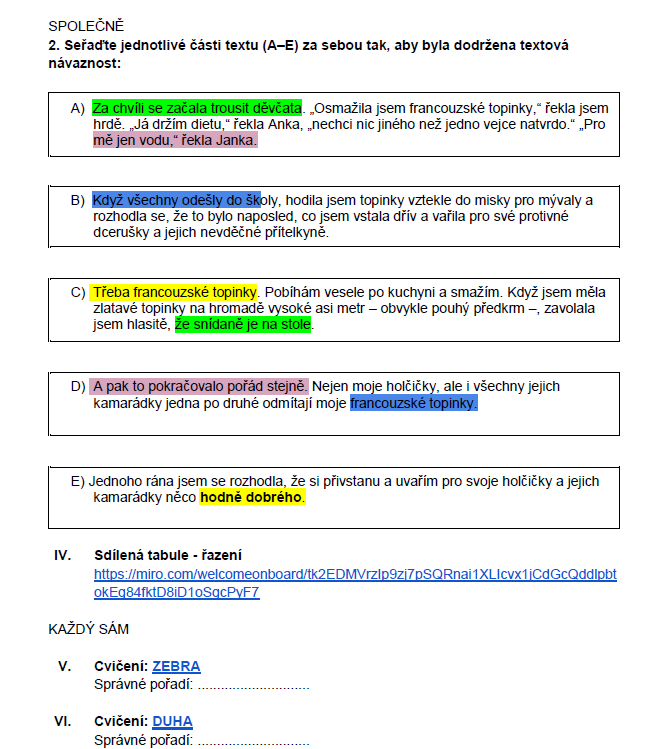 https://www.inkluzivniskola.cz/didakticky-test-cjl-online-procvicovani
Odborný výcvik a praxe
Ne/možnost průběhu praxí
Videa, fotky, popisy
Pro žáky s OMJ srozumitelné zadání s příkladem (jak má vypadat odevzdávaný úkol)
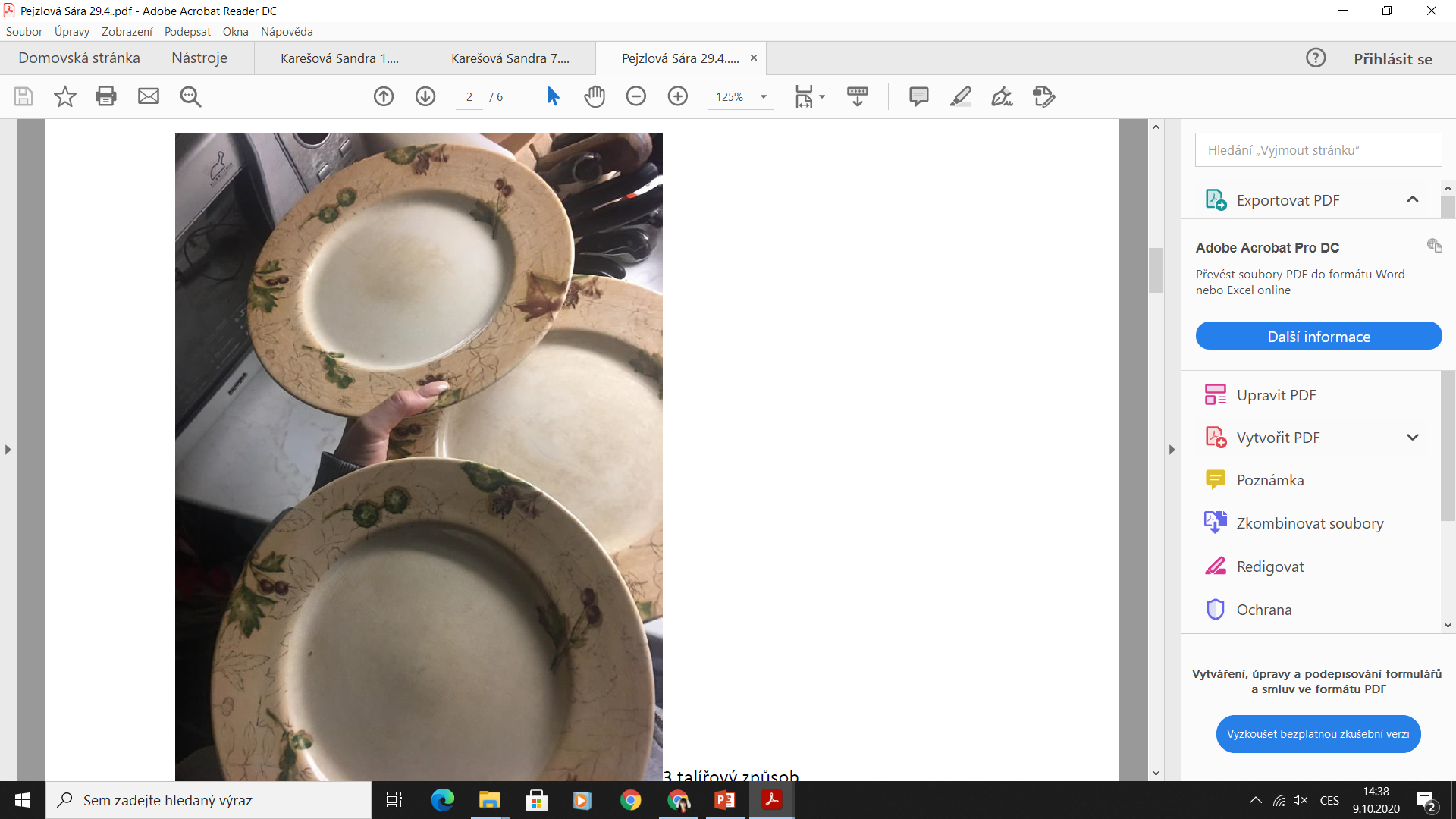 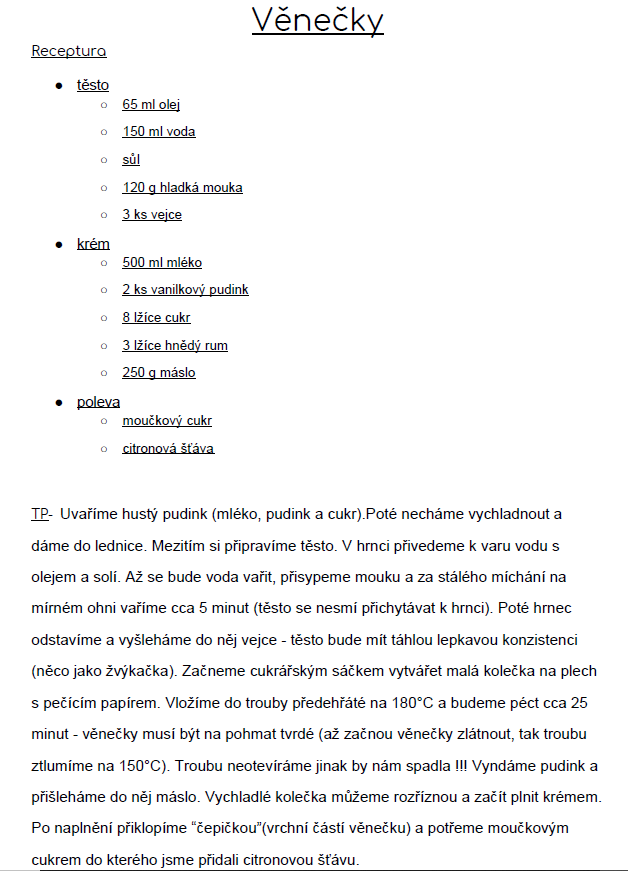 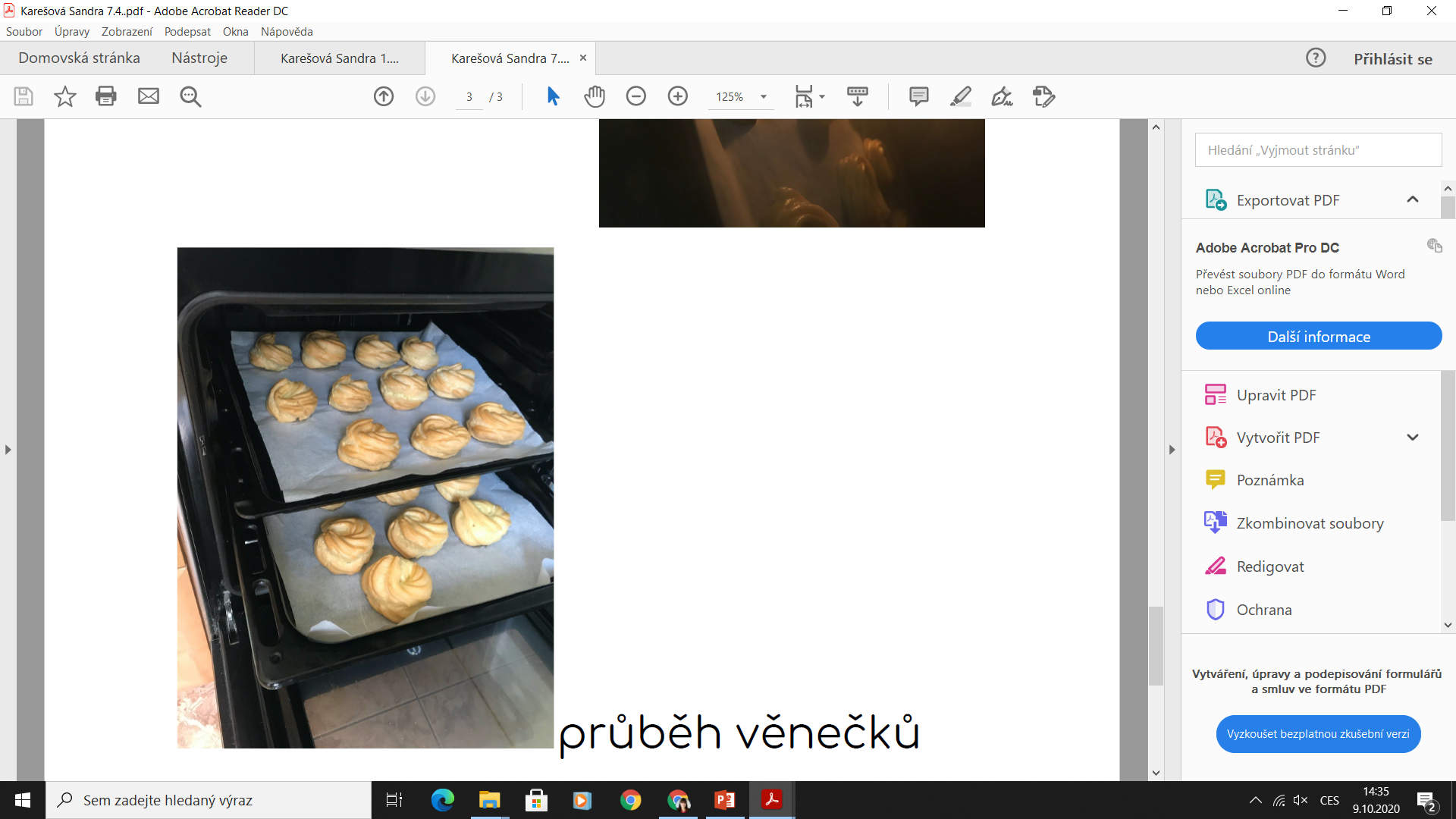 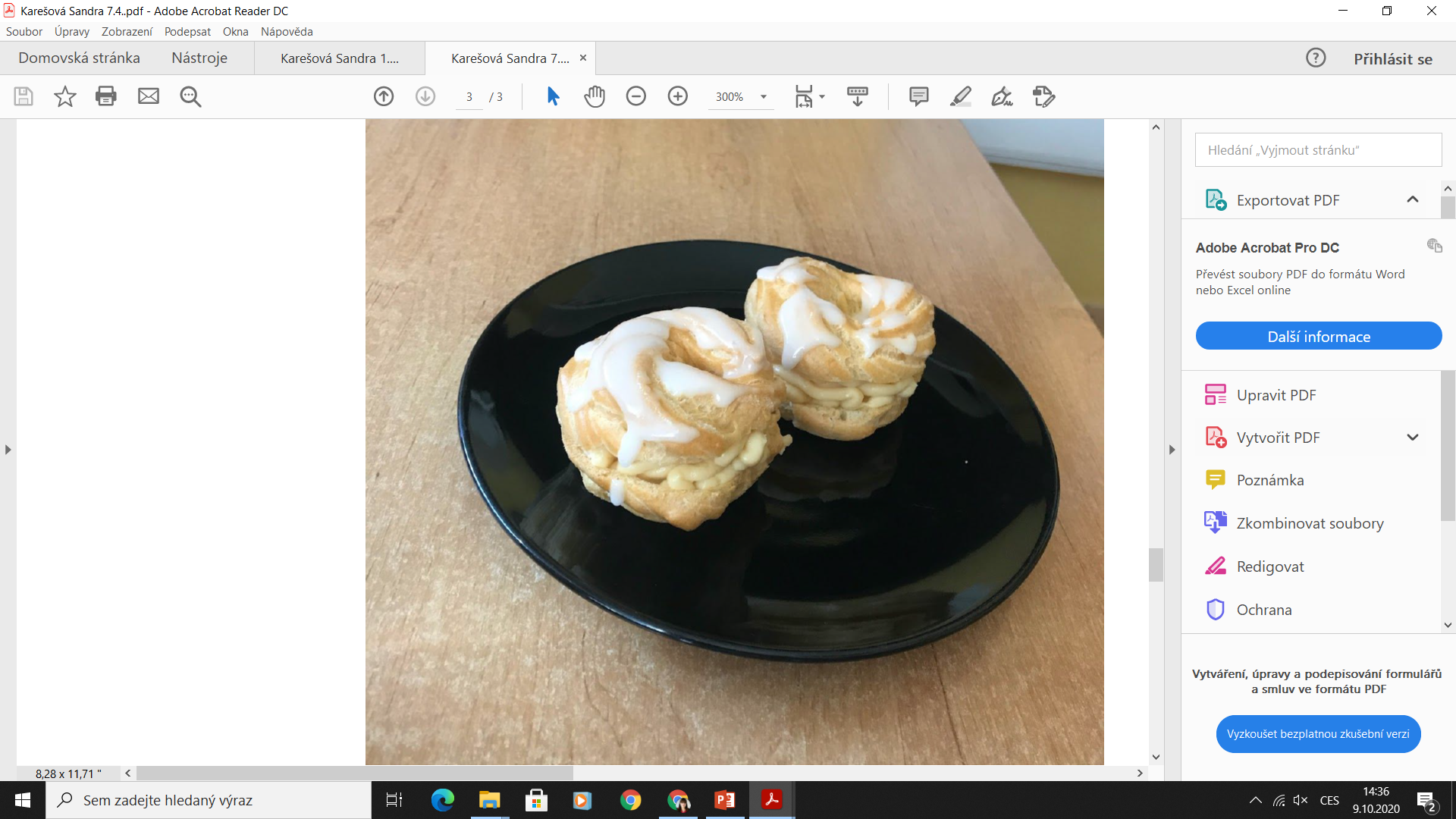 Organizační
Březen vs. říjen  jasný a jednotný SYSTÉM
Jasně daný rozvrh (synchronní online vs. práce na úkolech)
Sdílená databáze studentů – učitelé doplňují, jak se zapojují, kontaktování



OMJ – sledování porozumění úkolům a podpora
Počet úkolů – průběžná kontrola vedení/zpětná vazba od rodičů  sdílený přehled úkolů pro třídu na dané období
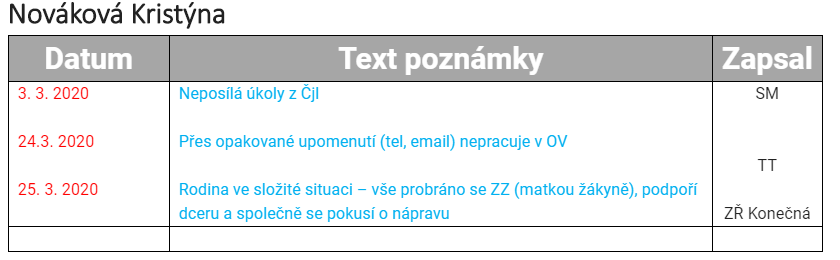 Já jsem dělala týden asi 15 různých úkolů…
Celý víkend jsem s mámou řešil úkoly z matiky. Na nic jiného nebyl čas…
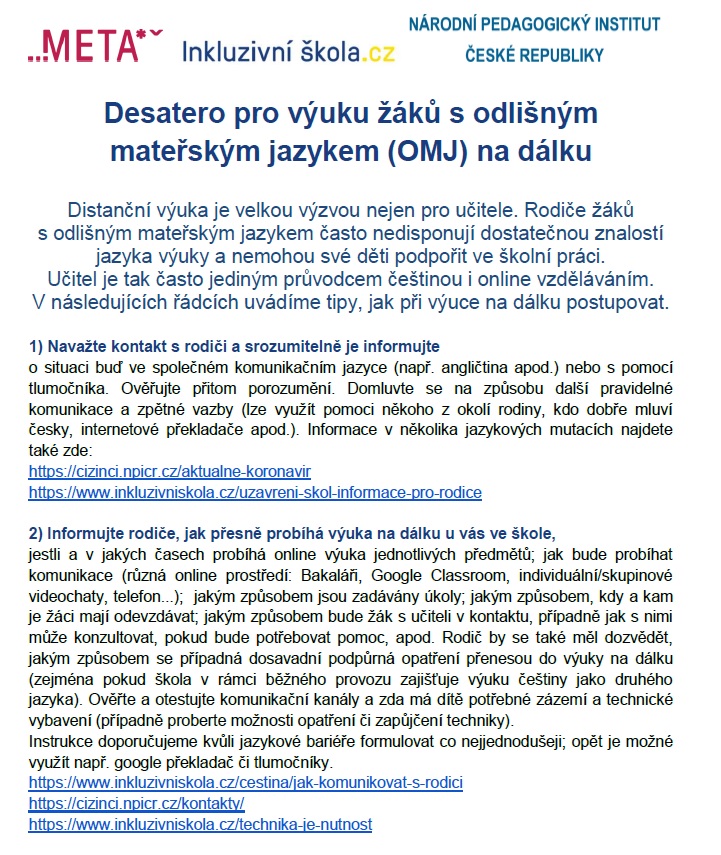 Další tipy:
Desatero pro výuku žáků s OMJ na dálku (NPI+META)
     https://www.inkluzivniskola.cz/desatero-pro-vyuku-zaku-s-omj-na-dalku




Výuka na dálku META – Inkluzivní škola 
     https://www.inkluzivniskola.cz/vyuka-na-dalku
Děkujeme všem pedagogům za jejich nasazení! Speciální poděkování pedagožkám a psycholožkám, jež nám dovolily nahlédnout pod pokličku jejich praxe:
Zdena Uhlířová (Obchodní akademie Dušní)
Lucie Čechová (Střední odborné učiliště gastronomie, U Krbu)
Veronika Podhajská (SŠ BEAN)
Nikol Vosmíková (Trojské gymnázium)
Ivana Machová (Hotelová škola, Vršovická)